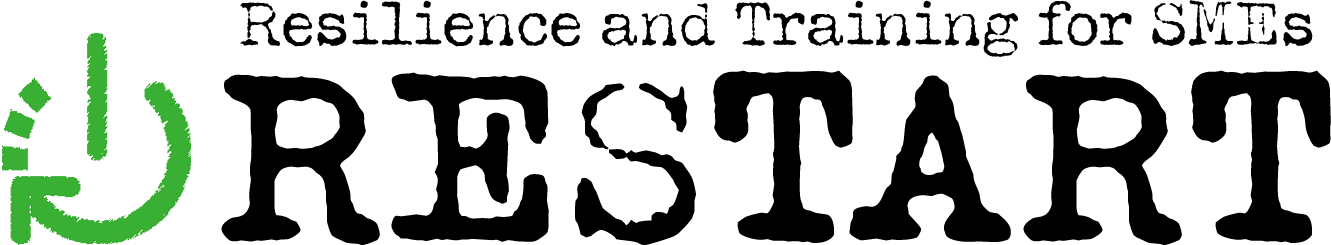 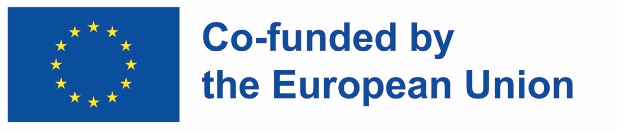 Modelli di business per le MPMI nell'era post-COVID
partner AUTORE: HETFA Research institute
RESTART – Resilienza e formazione per le PMI
ERASMUS + 2021-1-SK01-KA220-VET-000034882
The European Commission's support for the production of this publication does not constitute an endorsement of the contents, which reflect the views only of the authors, and the Commission cannot be held responsible for any use which may be made of the information contained therein.
Obiettivi e traguardi
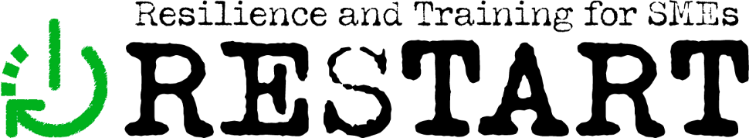 Alla fine di questo modulo, sarai in grado di:
 Comprendere il concetto di modelli di business (BM) e perché sono importanti per una MPMI
 Sapere come funzionano i tradizionali BM delle MPMI, quali sono gli elementi di base
 Riconoscere cosa è cambiato nei BM delle MPMI nel XXI secolo e nell'era post-COVID
 Configurare il vostro BM
 Contattarci per ulteriori informazioni e supporto per sviluppare ulteriormente il tuo BM
 Con un ipotetico esempio di start-up (chiamato HIDS),trovare un esempio di  one-pager, business pitch, tabelle di flusso di cassa e strategie di finanziamento
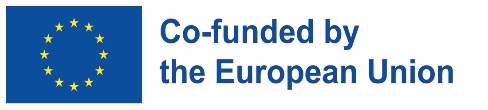 The European Commission's support for the production of this publication does not constitute an endorsement of the contents, which reflect the views only of the authors, and the Commission cannot be held responsible for any use which may be made of the information contained therein.
INDICE
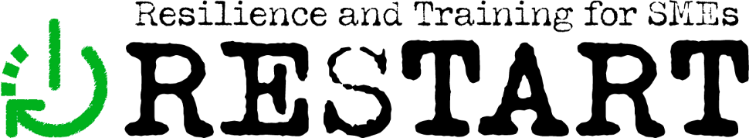 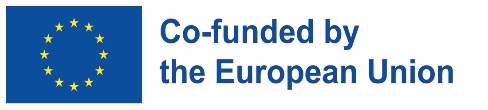 The European Commission's support for the production of this publication does not constitute an endorsement of the contents, which reflect the views only of the authors, and the Commission cannot be held responsible for any use which may be made of the information contained therein.
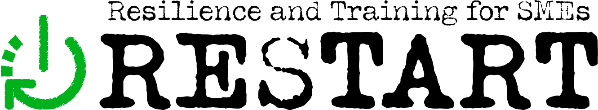 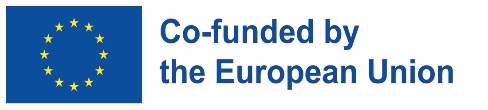 UNITA’ 1: Modelli di business MSME (BM)
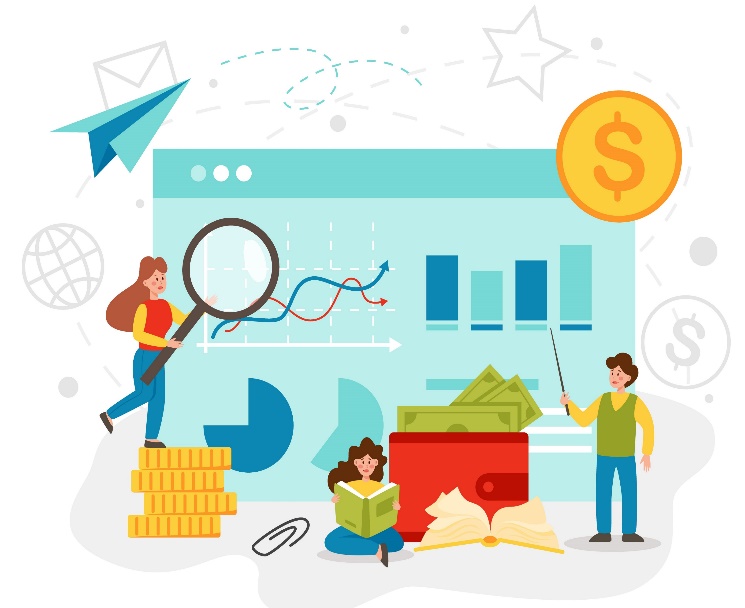 Il più importante obiettivo comune 
delle imprese è quello di 
creare valore e fare profitto. 
Le aziende differiscono l’una dall’altra 
per come pianificano.
Il modello di business è il concetto per il quale si 
Trasforma la mappa del sito in modello 
Operativo e redditizio di una MPMI: 
trasformarla in un business plan 
definisce la funzione esatta
di come funziona l'azienda e di come fa profitto.
RICAVI – SPESE = PROFITTO

Nota di contorno: ci sono anche le cosiddette ‘imprese sociali’. Il loro obiettivo primario è quello di avere un impatto sociale, e non di massimizzare il profitto per il bene dei proprietari — ma devono anche avere un buon piano aziendale/operativo che consenta loro di essere sostenibili (vedi RESTART Training Module 5. Sustainable, social, and green entrepreneurship)
The European Commission's support for the production of this publication does not constitute an endorsement of the contents, which reflect the views only of the authors, and the Commission cannot be held responsible for any use which may be made of the information contained therein.
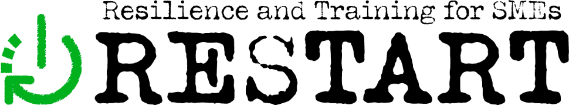 UNITA’ 1: Modelli di business MSME (BM) 1.1 Modelli base
Revenues
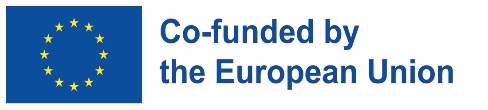 The European Commission's support for the production of this publication does not constitute an endorsement of the contents, which reflect the views only of the authors, and the Commission cannot be held responsible for any use which may be made of the information contained therein.
UNITA’ 1: Modelli di business MSME (BM) 1.1 Modelli base
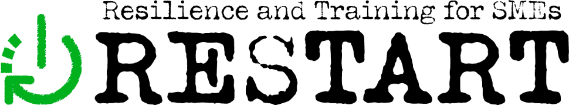 Il modello di base distingue tra costi fissi e variabili:
Costi fissi: devono essere pagati indipendentemente dalla quantità di prodotto o servizio che vendi.
 I costi fissi sono ad esempio: il costo dell'ufficio/magazzino/negozio, se si decide di affittare/comprarne uno, il costo di amministrazione per un MPMI (un contabile).
 A breve termine, i costi fissi possono includere anche i costi per l'occupazione (in quanto non è facile assumere o licenziare personale a causa delle condizioni e delle regolamentazioni del mercato del lavoro), ma molti li considerano variabili a più lungo termine (a seconda della flessibilità del mercato del lavoro e del regime dell'occupazione).
 A breve termine, anche i costi di ammortamento sono corretti (se acquisti un'attrezzatura costosa, sarai in grado di cancellarlo nei prossimi due anni)
Costi variabili : dipendono da quanto si sta producendo
 I costi variabili tipici sono i costi della fornitura di cui avete bisogno — materiali di input — per la vostra produzione
Una volta, i costi di installazione includono spese legali per la creazione dell'azienda, logo e web design, ecc.
Calcolate tutti i costi! Usa strumenti online se necessario. Prendete in considerazione soluzioni efficienti in termini di costi.
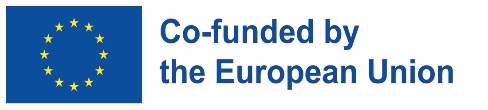 The European Commission's support for the production of this publication does not constitute an endorsement of the contents, which reflect the views only of the authors, and the Commission cannot be held responsible for any use which may be made of the information contained therein.
UNITA’ 1: Modelli di business MSME (BM) 1.1 Modelli base
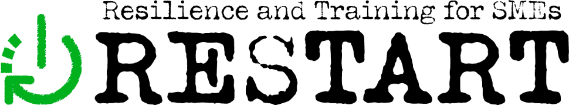 Il modello di base deve essere costruito su una preliminare ricerca di mercato che indaga in dettaglio: 
 I vostri potenziali clienti–  le dimensioni e la disponibilità della popolazione e la loro capacità di pagare per i tuoi prodotti/servizi. Scoprite le preferenze specifiche, i dettagli che attualmente acquistano e cerca di accedere alla loro potenziale domanda di qualcosa che mirate a offrire.
 La vostra potenziale concorrenza– le aziende già presenti nel mercato dato, il loro livello di prezzo/qualità, la loro portata nei confronti dei clienti, le loro strategie di marketing e di vendita, ecc.
 I vostri potenziali collaboratori– lascia che siano i vostri futuri fornitori o altre piccole imprese con cui non siete in concorrenza diretta ma mirate a collaborare (ad esempio, apertura di un negozio congiunto, condivisione logistica, ecc.) 
Ci sono diversi modi e strategie di esperti per affrontare la ricerca e potete farlo da soli sulla base di dati sufficienti o avere qualcuno che lo faccia per voi.
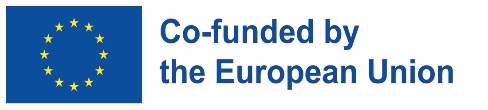 The European Commission's support for the production of this publication does not constitute an endorsement of the contents, which reflect the views only of the authors, and the Commission cannot be held responsible for any use which may be made of the information contained therein.
UNITA’ 1: Modelli di business MSME (BM) 1.2 Regole empiriche
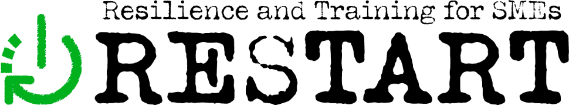 Un modello di business è un quadro generale, un approccio principale e generale per gestire la tua attività. Il business plan si basa su questo, con un insieme di informazioni più dettagliate e strutturate, su misura per la tua azienda. In un approccio leggermente diverso, il modello di business stabilisce il processo di creazione di entrate mentre il piano aziendale definisce gli obiettivi e le strategie. In tutti i concetti,  il business plan deriva dal modello di business. 
Quando si importa il proprio business plan:
 utilizzate strumenti di calcolo professionale(BM software, apps, ecc.) 
 non esitate a chiedere aiuto (da un imprenditore più esperto, da un commercialista, da uno specialista di marketing,  dalla camera di commercio locale, dalla rete EBN, ecc.). Se non si ottiene l'aiuto sufficiente da uno, andare all'altro, non arrendersi! 
Calcolate costi e ricavi su base almeno annuale, meglio su base triennale al fine di:
 consentire di mostrare tutti i tipi di costi e ricavi 
consentire l'emergere di tendenze e dinamiche
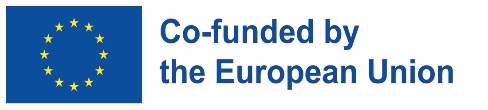 The European Commission's support for the production of this publication does not constitute an endorsement of the contents, which reflect the views only of the authors, and the Commission cannot be held responsible for any use which may be made of the information contained therein.
UNITA’ 1: Modelli di business MSME (BM) 1.2 Regole empiriche
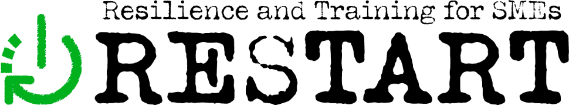 Guardate i problemi da tutte le angolazioni per trovare costi nascosti e potenziali ricavi aggiuntivi.
 In caso di costi, non pensare solo ai costi regolari, ma anche alle voci potenziali e poco frequenti (come le spese legali, ecc.). Alcuni costi nascosti si trovano nel lavoro subottimale e nell'organizzazione dei processi.
 In caso di ricavi, pensate ai tuoi beni da una prospettiva diversa — potete fare più soldi con loro? Qual è il modo più efficiente di utilizzare i vostri beni? (Se avete un camion che non è sempre pieno — potete combinare la vostra logistica con un'altra MPMI e noleggiare parti dei vostri percorsi/cargo hall?
Differenziate fra costi e investimenti! (in altri termini: spese). Siate motivati a tagliare i costi dove non fa male, ma: 
Assicuratevi di essere consapevole della qualità delle forniture, degli input e delle risorse umane che ottieni per i tuoi soldi
 Gli investimenti dovrebbero portare avanti la tua impresa e portarvi più profitti in futuro. Non sottovalutate la loro necessità.
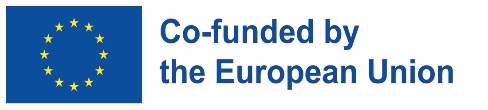 The European Commission's support for the production of this publication does not constitute an endorsement of the contents, which reflect the views only of the authors, and the Commission cannot be held responsible for any use which may be made of the information contained therein.
UNITA’ 1: Modelli di business MSME (BM) 1.3 Modi tradizionali per finanziare un’impresa
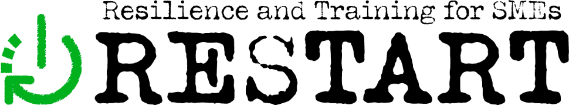 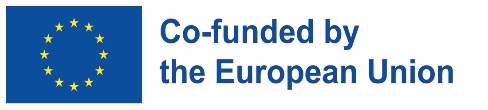 The European Commission's support for the production of this publication does not constitute an endorsement of the contents, which reflect the views only of the authors, and the Commission cannot be held responsible for any use which may be made of the information contained therein.
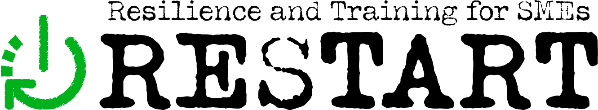 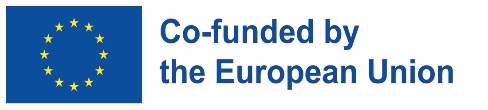 UNITA’ 2: Modelli di business tradizionali (BM)
Chiamiamo “modelli di business tradizionali” i modelli che definiscono le nostre economie prima che fossero completamente interrotti dall'emergere di soluzioni IT trasformative — prima Internet, poi la mobilità, e oggi ML e AI (apprendimento automatico e intelligenza artificiale). 
In altre parole, i modelli tradizionali caratterizzano i tipici comportamenti aziendali che vediamo nel corso del XX secolo.
Note a margine sulle rivoluzione industriale: nel corso della storia economica, le grandi innovazioni hanno costretto i modelli di business esistenti a trasformare e adattarsi a nuove possibilità e condizioni. Gli storici accreditano l'emergere dell'agricoltura, in seguito l'emergere della produzione responsabile di un cambiamento completo nei "modelli di business" esistenti. La prima rivoluzione industrial (a causa del motore a vapore e della meccanizzazione), la seconda (a causa dell'invenzione dell'elettricità e della divisione del lavoro nelle industrie), la terza (stabilindo catene di produzione globali nella seconda metà del XX secolo) e la IV (sostenuta dall'informatica e dalla robotizzazione) hanno costretto tutti gli attori economici a ripensare le loro strategie e modelli di business. La V rivoluzione , guidata dai nuovi sviluppi IT e dall'intelligenza artificiale, è alle porte — stiamo vivendo il passaggio a nuovi modelli nel nostro quotidiano.
The European Commission's support for the production of this publication does not constitute an endorsement of the contents, which reflect the views only of the authors, and the Commission cannot be held responsible for any use which may be made of the information contained therein.
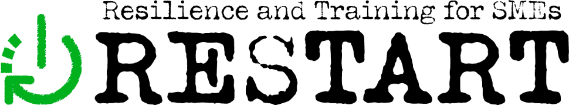 UNITA’ 2: Modelli di business tradizionali (BM)2.1 B2C
Dalle imprese ai consumatori - Le piccole imprese tradizionali esistono fin dagli albori delle società umane. Sono semplicemente costruite sulla consapevolezza che una piccola azienda– originariamente all'interno di una famiglia o con un gruppo specifico di professionisti (culle, ecc.) — possa produrre/offrire beni e servizi per altre persone- per le loro comunità — i loro clienti. 
Se volete contattare direttamente i tuoi clienti, dovete trovare opportunità di vendita per incontrarli.
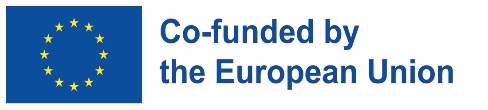 The European Commission's support for the production of this publication does not constitute an endorsement of the contents, which reflect the views only of the authors, and the Commission cannot be held responsible for any use which may be made of the information contained therein.
UNITA’ 2: Modelli di business tradizionali (BM)2.1 B2C
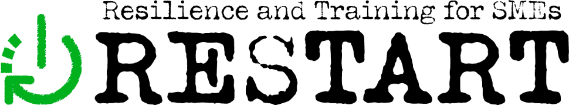 In un modello di business B2C, l'imprenditore deve pianificare ...
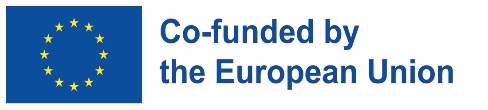 The European Commission's support for the production of this publication does not constitute an endorsement of the contents, which reflect the views only of the authors, and the Commission cannot be held responsible for any use which may be made of the information contained therein.
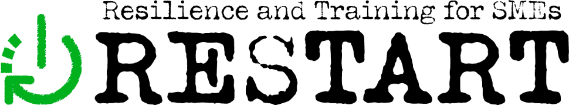 UNITA’ 2: Modelli di business tradizionali (BM)2.2 B2B
Da Business a Business (e, allo stesso modo, Business to Government) - Vendere i vostri beni e servizi ad un'altra azienda o agenzie pubbliche/governative differisce da semplici aziende B2C in diversi aspetti. Ancora più importante, dovete avere a che fare con un numero molto più piccolo di clienti, ma in cambio, è più difficile ottenerli ed è più importante tenerli (o almeno costruire un buon portafoglio in modo da non dipendere da 1 o 2 acquirenti unici).
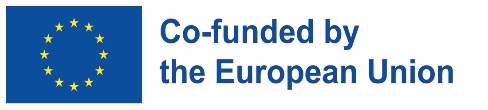 The European Commission's support for the production of this publication does not constitute an endorsement of the contents, which reflect the views only of the authors, and the Commission cannot be held responsible for any use which may be made of the information contained therein.
UNITA’ 2: Modelli di business tradizionali (BM)2.2 B2B
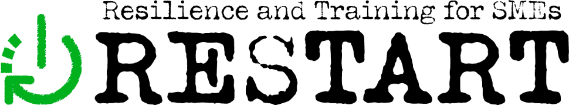 In a B2B business model, the entrepreneur has to plan for….
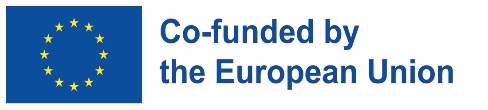 The European Commission's support for the production of this publication does not constitute an endorsement of the contents, which reflect the views only of the authors, and the Commission cannot be held responsible for any use which may be made of the information contained therein.
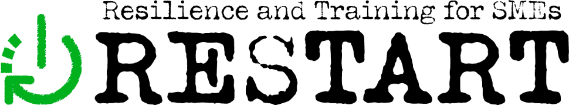 UNITA’ 2: Modelli di business tradizionali (BM)2.3 Franchisng
Nel modello di franchising, il concetto si basa su un modello di successo, che ha dimostrato di lavorare e realizzare un profitto in un determinato ambiente. Il proprietario di questo modello — l’’affiliato’’— vende la "ricetta" al franchisee. La ricetta include l'esatto modello di business, il marchio e la rispettiva proprietà intellettuale, spesso i collegamenti a forniture/fornitori, e norme un po 'strette sulle operazioni (per proteggere il marchio principale).
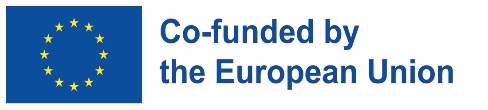 The European Commission's support for the production of this publication does not constitute an endorsement of the contents, which reflect the views only of the authors, and the Commission cannot be held responsible for any use which may be made of the information contained therein.
UNITA’ 2: Modelli di business tradizionali (BM)2.3 Franchising
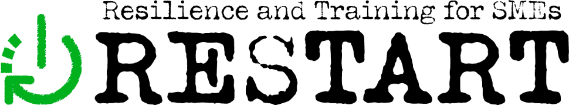 Nel modello di franchising, l'imprenditore deve pianificare per....
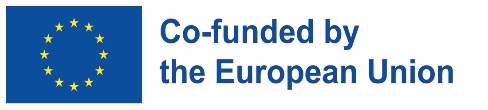 The European Commission's support for the production of this publication does not constitute an endorsement of the contents, which reflect the views only of the authors, and the Commission cannot be held responsible for any use which may be made of the information contained therein.
UNITA’ 2: Modelli di business tradizionali (BM)2.4 MPMI nelle economie nazionali
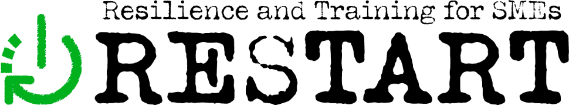 Quando un MPMI opera in uno specifico ambiente locale — nella sua città, contea, regione o paese — deve soddisfare requisiti specifici: 
 Soddisfare i requisiti della regolamentazione locale e nazionale— in termini di fiscalità, contabilità e amministrazione, ma anche la sicurezza sul lavoro, le leggi sul lavoro, la gestione dei rischi ambientali, e così via. Tali condizioni possono variare da un paese all'altro e, sebbene siano per lo più (anche se non pienamente) armonizzate in tutta l'Unione europea (secondo il concetto di mercato unico europeo).
 Quando create il vostro modello di business, assicurati che la concorrenza di un altro paese- che deve soddisfare meno requisiti - non stia mettendo in pericolo il vostro successo economico. Ciò è particolarmente importante nelle zone transfrontaliere.
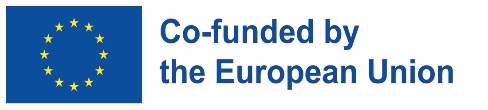 The European Commission's support for the production of this publication does not constitute an endorsement of the contents, which reflect the views only of the authors, and the Commission cannot be held responsible for any use which may be made of the information contained therein.
UNITA’ 2: Modelli di business tradizionali (BM)2.4 MPMI nelle economie nazionali
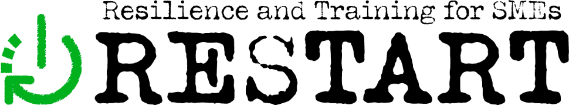 Operare solo su o al di sotto di un mercato interno presenta anche vantaggi, rispetto all'essere un attore economico internazionale/globale: 
 Essere innovativi nel mercato globale è una sfida seria. Ma a livello locale/nazionale si può essere innovative per imitazione/adattamento– cioè, prendendo una buona idea di business e adattandola alle condizioni locali.  (Assicuratevi di non violare alcun diritto di proprietà intellettuale (IPRs).
 È un vantaggio fondamentale per un'azienda nel raggiungere i propri clienti per parlare le lingue locali e comprendere la cultura e la società locali. Tuttavia, soprattutto a causa di una cultura aziendale globale sempre più uniforme (tendenze impostate dai social media globali e dai servizi globali) e grazie alla disponibilità di traduzioni di alto livello e chatbot da parte delle soluzioni AI, si aspettano che questa natura "protettiva" di essere solo un attore nazionale diminuisca nel prossimo futuro.
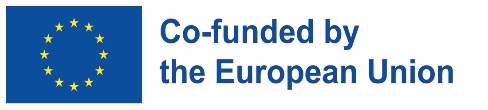 The European Commission's support for the production of this publication does not constitute an endorsement of the contents, which reflect the views only of the authors, and the Commission cannot be held responsible for any use which may be made of the information contained therein.
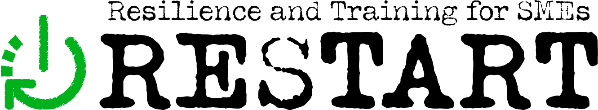 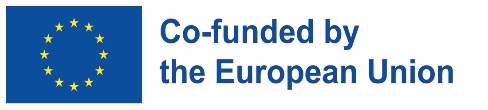 UNITA’ 3: Modelli di business del XXI secolo
Come detto nei capitoli precedenti, l'emergere della tecnologia — in particolare dell'informazione e della comunicazione, delle tecnologie digitali – ha cambiato l’economia durante la seconda metà del XX secolo, aprendo opportunità per la globalizzazione della produzione e dei servizi, e gli sviluppi tecnologici odierni consentono di emergere una serie ancora più ampia di nuovi modelli di business. L’Unione europea ha una strategia di digitalizzazione che fissa obiettivi per il futuro e stanzia risorse per raggiungerle.
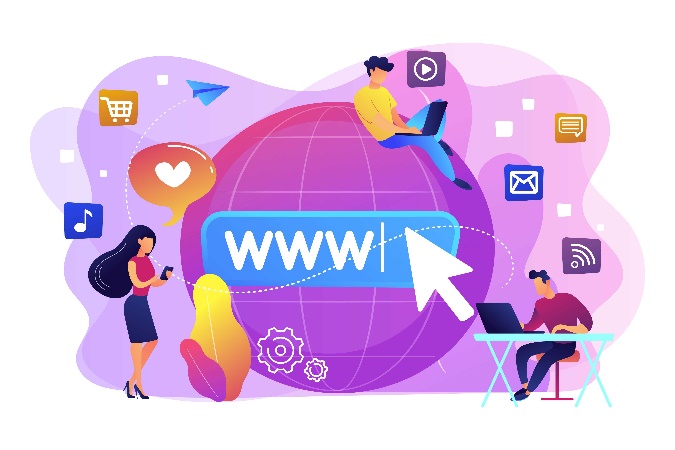 The European Commission's support for the production of this publication does not constitute an endorsement of the contents, which reflect the views only of the authors, and the Commission cannot be held responsible for any use which may be made of the information contained therein.
UNITA’ 3: Modelli di business del XXI secolo3.1 Mercati europei e globali
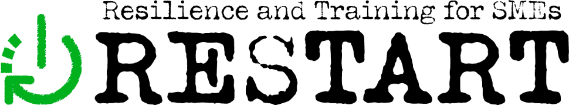 La globalizzazione dei media e delle imprese nella seconda metà del XX secolo ha aperto la strada alle catene globali di produzione e innovazioni che sono emerse alla fine del XX secolo. Questo modello economico globale è stato costruito sull’efficacia  dei costi (spesso trascurando  gli aspetti negativi umani, democratici e ambientali associati anche alla produzione a basso costo). 
Mentre diversi eventi del XXI secolo hanno rallentato o addirittura respinto le tendenze della globalizzazione (come gli eventi geopolitici, l'aumento delle capacità indipendenti cinesi di ricerca, sviluppo, e innovazione (R&D&I) la crisi COVID-19, la realizzazione dell'effetto dei trasporti globali sui cambiamenti climatici, l'attuale crisi energetica e la dipendenza dal petrolio/gas, ecc.), molti altri fattori hanno ulteriormente migliorato la produzione e la distribuzione globali di prodotti e servizi (come la disponibilità più ampia e più ampia di connessioni Internet a banda larga, lo sviluppo del lavoro a distanza e il lavoro di squadra virtuale (modulo di formazione RESTART 1), superando diverse barriere linguistiche attraverso tecnologie di apprendimento automatico, ecc.).
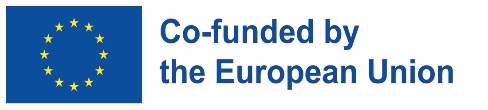 The European Commission's support for the production of this publication does not constitute an endorsement of the contents, which reflect the views only of the authors, and the Commission cannot be held responsible for any use which may be made of the information contained therein.
UNITA’ 3: Modelli di business del XXI secolo3.1 Mercati europei e globali
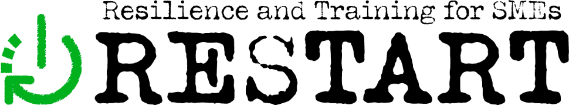 L’Unione europea ha posto come priorità fondamentale l’aumento della competitività europea attraverso la creazione del mercato unico europeo, che si basa  su un insieme comune di regolamenti e norme che consentono alle imprese europee di operare in modo relativamente semplice a livello transfrontaliero, di offrire prodotti e servizi, di utilizzare servizi bancari, legali, fiscali e di consulenza senza la necessità di aprire imprese figlie in ciascuno degli altri paesi. 
Per operare sul mercato europeo, familiarizzare con le rispettive normative, richiedere un numero di partita IVA EU e fare un'analisi dettagliata del mercato se vale la pena per la tua azienda investire nell'internazionalizzazione.
Non tutte le nuove imprese devono competere direttamente sul mercato globale, ma l'ambiente economico, la disponibilità di opzioni e le tendenze generali devono rendere ogni nuova azienda consapevole della propria posizione non solo sul mercato interno, ma anche sui mercati europei e globali.
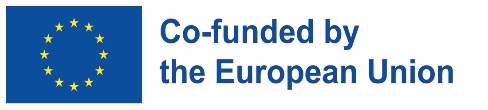 The European Commission's support for the production of this publication does not constitute an endorsement of the contents, which reflect the views only of the authors, and the Commission cannot be held responsible for any use which may be made of the information contained therein.
UNIT 3: Business models of the 21st century3.2 Start-up
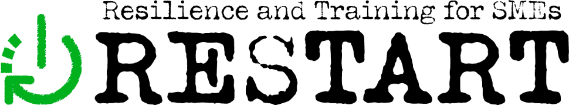 La maggior parte delle aziende inizia come micro e piccole imprese (anche se ci sono esempi del contrario, grandi aziende create da fusioni, acquisizioni o partecipazioni più grandi che si sciolgono). Tuttavia, in un momento molto precoce, possono essere impostati su una delle due piste significativamente diverse: o diventano una piccola impresa o  una start-up. 
Qual è la differenza?
Le start-up hanno il potenziale di una crescita improvvisa e significativa "sviluppando" — di solito utilizzando la tecnologia — possono crescere fino a diventare un attore internazionale in un piccolo periodo di tempo.
Le piccole imprese mirano a condurre la loro attività per un profitto, guadagnarsi da vivere, servire i loro clienti ma non sono un attore dominante nella loro economia.
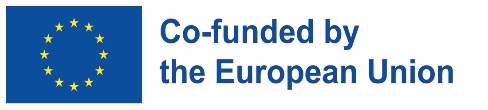 The European Commission's support for the production of this publication does not constitute an endorsement of the contents, which reflect the views only of the authors, and the Commission cannot be held responsible for any use which may be made of the information contained therein.
UNIT 3: Business models of the 21st century3.2 Start-up
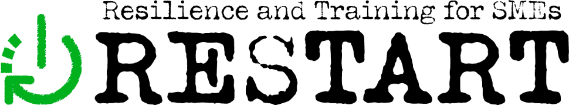 Le start-up costruiscono il loro modello di business sulla tecnologia che consente loro non solo di duplicare o triplicare le loro performance economiche, ma di moltiplicarsi per decine, centinaia o migliaia in poco meno di un breve periodo di un paio di mesi/anno. 
Le start-up di successo sono spesso “born-global” —anche fin dall'inizio, offrono prodotti — ma molto più spesso, servizi — che sono richiesti in tutto il mondo, forse con piccoli sforzi di localizzazione. Le start-up sono sempre molto innovative e includono un fattore ad alto rischio. Solo una piccola percentuale di start-up ha successo a livello internazionale e una quota ancora più piccola su scala globale. 
Il finanziamento delle start-up deve includere un coinvolgimento del capitale favorevole al rischio nelle prima fasi. Un ciclo tipico:
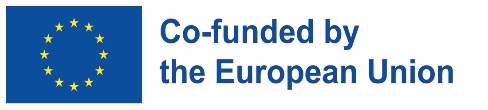 The European Commission's support for the production of this publication does not constitute an endorsement of the contents, which reflect the views only of the authors, and the Commission cannot be held responsible for any use which may be made of the information contained therein.
UNITA’ 3: Modelli di business del XXI secolo3.3 Altri nuovi BM
I nuovi modelli di business descritti di seguito a volte funzionano in modo indipendente, ma a volte come combinazione dei modelli sottostanti. In ogni caso, una decisione unica deve essere presa sulla combinazione ideale di questi elementi.
Sharing economy: 
La sharing economy come modello di business si basa sulla condivisione di risorse, beni esistenti e servizi tra potenziali utenti. Si basa quasi sempre sull'uso della tecnologia come strumento di condivisione. La condivisione può includere la creazione, la produzione, la distribuzione, la vendita o l'uso di determinati prodotti e servizi. L'economia di condivisione può anche essere B2C (ad esempio Airbnb) o B2B (ad esempio uffici di coworking). 
I promotori della sharing economy sostengono spesso che si tratta di una soluzione efficiente sotto il profilo delle risorse e rispettosa dell'ambiente. Altri sottolineano che l'economia della condivisione spesso consente l'evasione fiscale e trascura le normative industriali altrimenti esistenti.
UNITA’ 3: Modelli di business del XXI secolo3.3 Altri nuovi BM
Economia di piattaforma:
L'economia delle piattaforme è simile alla sharing economy, ma sottolinea il ruolo della piattaforma tecnologica che collega i diversi piccoli operatori economici che operano sotto la piattaforma. Che si tratti di Amazon o Uber, l'economia della piattaforma consente agli individui altrimenti non in grado di raggiungere una vasta cerchia di clienti di raggiungere e offrire i loro prodotti/servizi. Il modello di business è anche caratterizzato da gravi squilibri di potere (fra la piattaforma e i singoli utenti).
Modello on-demand:: 
Il modello on-demand è anche collegato agli sviluppi tecnologici. Offre un'opportunità unica per il cliente di cronometrare la consumazione del prodotto / servizio esattamente secondo le proprie preferenze. I moderni servizi di consegna di cibo (foodpanda, Wolt) e streaming media (Spotify, Netflix, ecc.) sono costruiti su questo modello.
UNITA’ 3: Modelli di business del XXI secolo3.3 Altri nuovi BM
Servizio e modello di abbonamento: 
La servitizzazione si basa sul concetto di reinterpretare i prodotti tradizionali e i servizi una tantum come una serie di servizi continuamente forniti, di solito supportando miglioramenti continui, aggiornamenti, aggiornamenti, manutenzione e servizio clienti. Possono essere addebitate quote di abbonamento mensili, semestrali o annuali. Scopri di più sulla servitizzazione nel modulo di formazione RESTART 6.
Modello freemium: 
Il modello freemium offre una costruzione semplificata dei servizi per un abbonamento gratuito, ma le funzionalità più avanzate — premium — hanno un prezzo. Questo aiuta il branding, il marketing e la comunicazione del servizio, portandolo a una vasta gamma di clienti, generando reddito da clienti professionali.. Tali esempi sono Spotify, LinkedIn o Evernote e molti altri.
Modello di localizzazione: 
La localizzazione si basa sull'idea di un prodotto/servizio generale adattato all'ambiente locale, alle specifiche condizioni socio-economiche (lingua, preferenze, valori culturali, potere d'acquisto, ecc.) In questo caso, è necessario assicurarsi di avere i diritti legali per adattare il prodotto/servizio originale
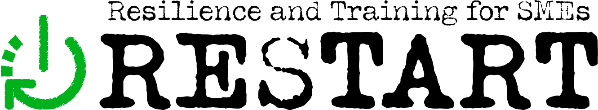 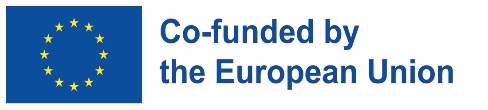 UNITA’ 4: Impostare il proprio modello di business
In quest'ultimo capitolo vi indichiamo gli elementi più importanti della configurazione del vostro modello di business. Ciò includerà l'elaborazione dei punti di forza, delle debolezze, delle opportunità e delle minacce della tua idea di business (l'analisi SWOT), sulla base delle ricerche di mercato preliminari che conduci. Poi approfondisci il modello e trova mentori e partner con cui lavorare!
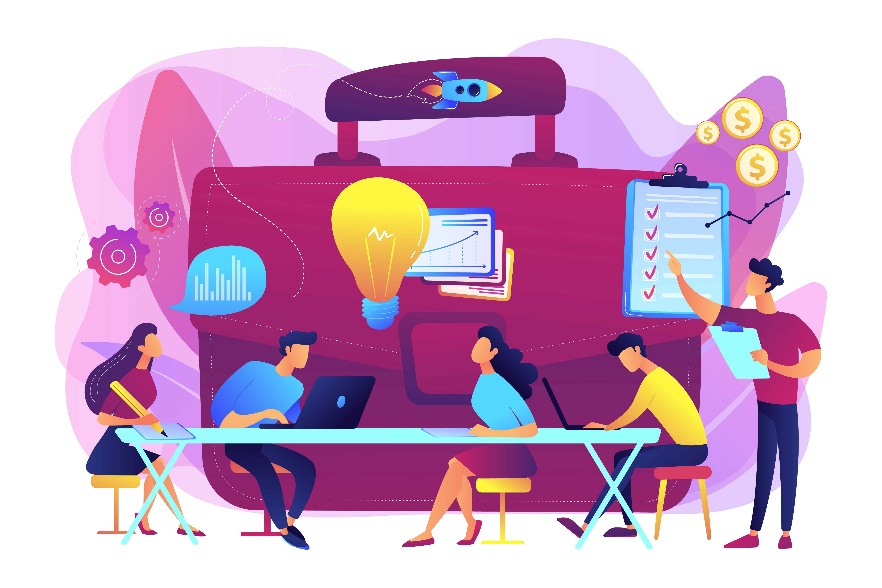 The European Commission's support for the production of this publication does not constitute an endorsement of the contents, which reflect the views only of the authors, and the Commission cannot be held responsible for any use which may be made of the information contained therein.
UNITA’ 4: Impostare il proprio modello di business4.1 SWOT
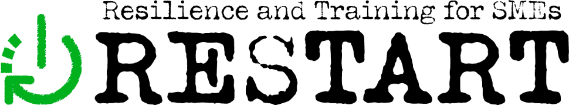 In primo luogo, conducete le vostre indagini di mercato– o fate sì che qualcuno le conduca per voi– come discusso nel Capitolo 1.1. Prendete familiarità con la potenziale base di clienti, le loro preferenze e capacità di domanda, con tuoi concorrenti, e con potenziali alleanze. Quindi posiziona te stesso e la tua idea di mercato, e cerca di indentificare I punti di forza, debolezze, opportunità e minacce. Mettile giù in una matrice:







Ulteriore supporto:  examples, best practices, step-by-step guide
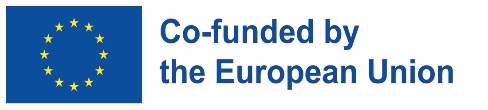 The European Commission's support for the production of this publication does not constitute an endorsement of the contents, which reflect the views only of the authors, and the Commission cannot be held responsible for any use which may be made of the information contained therein.
UNITA’ 4: Impostare il proprio modello di business4.1 SWOT
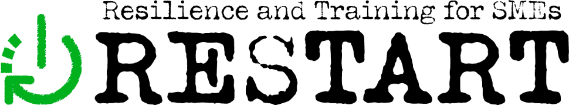 Sulla base del tuo SWOT, sarete in grado di determinare le principali tendenze per il tuo modello di business.
 Siete in grado di raggiungere clienti con un alto potere d'acquisto e di offrire prodotti esclusivi di alta qualità? O meglio fornire una gamma più ampia di clienti con prodotti meno esclusivi, ma di buon rapporto qualità/prezzo? 
Siete in grado di controllare le tue forniture in modo affidabile o sei in balia di poteri maggiori da parte dei fornitori? Le vostre forniture sono domestiche o vi affidate agli input importati? 
State cercando un'opportunità di vendita offline o meglio andare online? Siete in grado di rivolgervi direttamente ai tuoi clienti e gestire un negozio online o piuttosto rivolgervi a un mercato online — una piattaforma? 
Sulla base delle risposte a tali domande, potete disegnare il quadro di progettazione principale per il vostro modello di business.
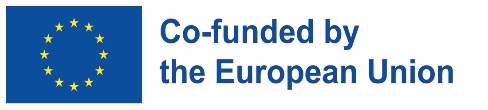 The European Commission's support for the production of this publication does not constitute an endorsement of the contents, which reflect the views only of the authors, and the Commission cannot be held responsible for any use which may be made of the information contained therein.
UNITA’ 4: Impostare il proprio modello di business4.2 Strumenti e tecnologie
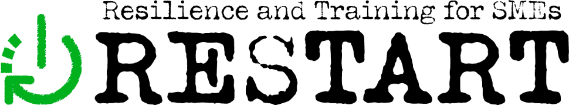 Sulla base del modello di business selezionato, potete mettere insieme il vostro business plan. Un business plan è un documento scritto che delinea le strategie specifiche, gli obiettivi e le tattiche che un MPMI (micro, piccola e media impresa) utilizzerà per raggiungere i suoi obiettivi operativi e di profitto. In sostanza, un business plan è un progetto per il successo dell'azienda, fornendo una tabella di marcia per la sua crescita e sviluppo nel tempo. È possibile utilizzare varie tecniche e strumenti: 
A.) Avete la possibilità— e siete incoraggiati —di utilizzare un software di fogli di calcolo old-school — Excel, ecc. — e fare i calcoli sul lato costo/spesa e sul lato delle entrate
B.) Potete anche — e dovete essere pronti ad usare più di queste opzioni! utilizzare strumenti/app online progettati per creare modelli di business. Alcuni esempi sono:
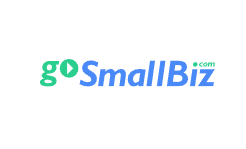 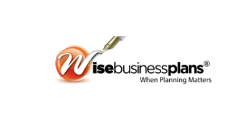 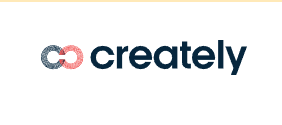 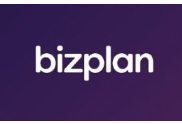 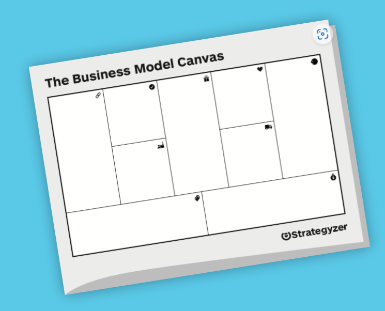 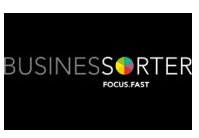 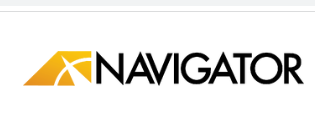 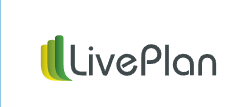 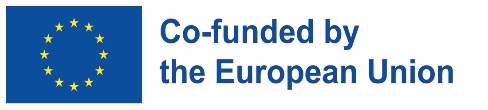 The European Commission's support for the production of this publication does not constitute an endorsement of the contents, which reflect the views only of the authors, and the Commission cannot be held responsible for any use which may be made of the information contained therein.
UNITA’ 4: Impostare il proprio modello di business4.2 Strumenti e tecnologie
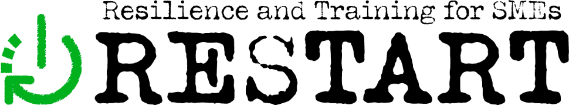 Una volta capito il tuo modello di business, assicurati di creare quanto segue:
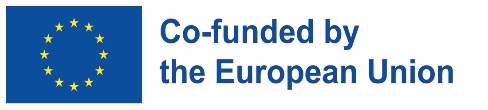 The European Commission's support for the production of this publication does not constitute an endorsement of the contents, which reflect the views only of the authors, and the Commission cannot be held responsible for any use which may be made of the information contained therein.
UNITA’ 4: Impostare il proprio modello di business4.3 Alleanze e networking
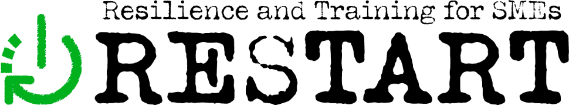 Il vostro ultimo compito a casa è trovare alleanze, mentori e sostenitori - fai il networking!
Contatto: 
Camere di commercio locali ed europee, associazioni di camera
Associazioni settoriali locali ed europee
Centri di supporto alle imprese locali ed europe
 Laboratori di innovazione, centri di innovazione (in caso di idee innovative) e acceleratori
 Uffici di co-working
Ricordatevi che: non tutti saranno in grado di aiutarvi con informazioni utili o aiuto reale, ma continuare a cercare supporto, mentori e partner. Non esitate mai ad imparare dagli altri. Ricordate che: non solo le buone pratiche, ma anche i fallimenti e le cattive esperienze sono anche lezioni estremamente utili per il futuro.
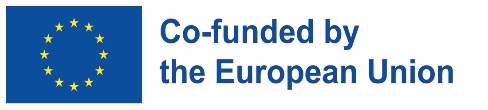 The European Commission's support for the production of this publication does not constitute an endorsement of the contents, which reflect the views only of the authors, and the Commission cannot be held responsible for any use which may be made of the information contained therein.
Riassumendo
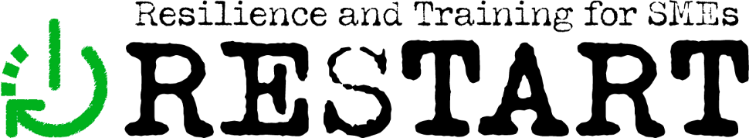 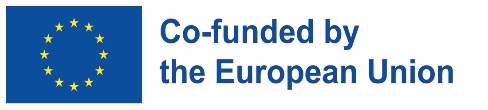 The European Commission's support for the production of this publication does not constitute an endorsement of the contents, which reflect the views only of the authors, and the Commission cannot be held responsible for any use which may be made of the information contained therein.
Domande di autovalutazione
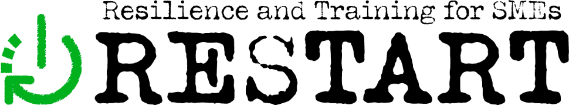 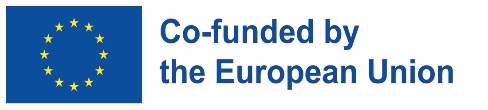 The European Commission's support for the production of this publication does not constitute an endorsement of the contents, which reflect the views only of the authors, and the Commission cannot be held responsible for any use which may be made of the information contained therein.
Domande di autovalutazione:soluzioni
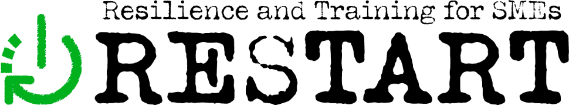 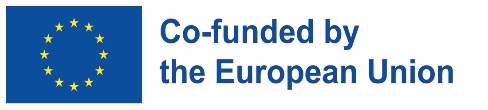 The European Commission's support for the production of this publication does not constitute an endorsement of the contents, which reflect the views only of the authors, and the Commission cannot be held responsible for any use which may be made of the information contained therein.
Approfondimenti e note
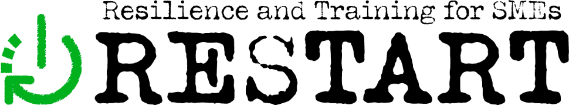 Livello base:
Ovans, A.: What Is a Business Model? In Harvard Business Review, January 23, 2015. Available at: https://hbr.org/2015/01/what-is-a-business-model
Intermedio: 
Cohan, S.P: 6 Great Business Models to Consider for a Start-up. In: Entrepreneur, 30A April 2014. Available at: https://www.entrepreneur.com/business-news/6-great-business-models-to-consider-for-a-startup/233451
Avanzato:
Kubzansky, M.: The Importance of Business Models. The 2012 Brookings Blum Roundtable Policy Briefs Available at: https://www.brookings.edu/wp-content/uploads/2016/06/10-business-models-kubzansky.pdf
Nielsen, Christian & Lund, Morten. (2014). An Introduction to Business Models. SSRN Electronic Journal. 10.2139/ssrn.2579454.  Available at: (PDF) An Introduction to Business Models (researchgate.net) 
European Foundation for the Improvement of Living and Working Conditions: Employment and labour markets | Eurofound (europa.eu)
OECD readings on SME financing: SME and Entrepreneurship Financing - OECD
Altri libri da leggere:
8 Books To Read If You Are Thinking of Starting A Company - Gobookmart

Nota: tutte le immagini provengono da freepik.com. https://www.freepik.com/free-vector/franchise-small-business-branch-expansion-banner_8188895.htm#query=franchise&position=0&from_view=search&track=sph, https://www.freepik.com/free-vector/tiny-business-people-with-digital-devices-big-globe-surfing-internet-internet-addiction-real-life-substitution-living-online-disorder-concept-bright-vibrant-violet-isolated-illustration_10783001.htm#query=internet%20based%20business&position=17&from_view=search&track=ais
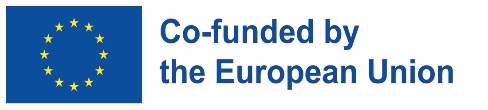 The European Commission's support for the production of this publication does not constitute an endorsement of the contents, which reflect the views only of the authors, and the Commission cannot be held responsible for any use which may be made of the information contained therein.
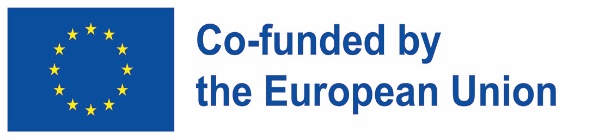 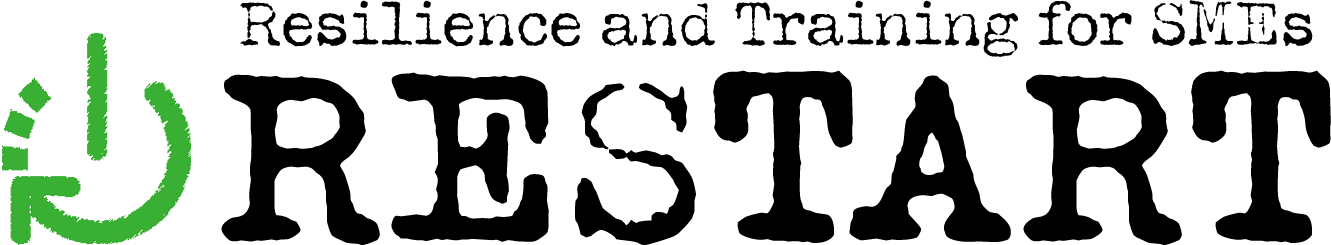 The European Commission's support for the production of this publication does not constitute an endorsement of the contents, which reflect the views only of the authors, and the Commission cannot be held responsible for any use which may be made of the information contained therein.
Grazie!
Continua il tuo percorso formativo presso www.restartproject.eu.